Les relations entre les êtres vivants et leur interaction avec leurs milieux de vie
Réalisé par: Mme Zohra Chahid
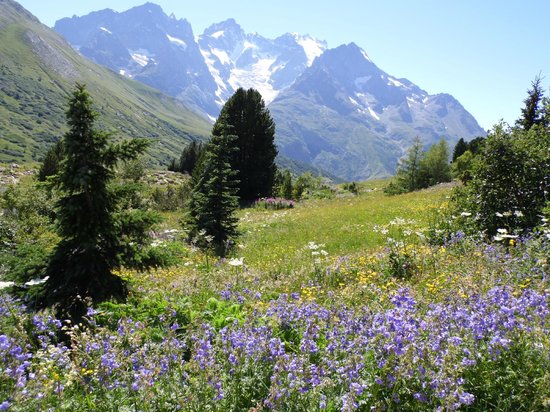 Chapitre 1 : A la découverte d’un milieu naturel
             
        Introduction :
Notre environnement renferme une multitude de milieux naturels : Mer , océan , lac , forêt , fleuve , …
Plusieurs moyens et techniques permettent d’explorer un milieu naturel et d’identifier ses constituants .
Quels sont les moyens et les techniques qui facilitent l’étude d’un milieu naturel ?
Quelles sont les composantes d’un milieu naturel ?
Quelle est l’unité de base de l’être vivant ?
Observation et exploration d’un milieu naturel :
           1- Outils utilisés pour l’étude d’un milieu naturel :
Pour découvrir les composantes et les caractéristiques d’un milieu naturel , il faut faire une excursion ( visite du terrain )
Plusieurs outils aident à explorer un milieu naturel , le tableau suivant représente quelques outils et leur rôle :
2- Les composantes d’un milieu naturel :
 Un milieu naturel est un paysage bien identifié constitué de deux composantes :
        - Une composante biotique ou vivante : les êtres vivants ( animaux qui constituent la faune, et végétaux qui constituent la flore )
         - Une composante abiotique ou physique : non vivante comme les roches , l’air et l’eau . 
   Remarque : 
Les êtres vivants se nourrissent , respirent , se reproduisent et meurent .
3-Diversité des êtres vivants dans un milieu naturel :
          a- Observation :   - Voir p12 et 13 du manuel scolaire –

L’inventaire des êtres vivants dans un milieu naturel par plusieurs méthodes ( pièges , aspirateur d’insectes , appareil de Berlèse , …. ) montre une très grande diversité des êtres vivants aussi bien pour les animaux que pour les végétaux : C’est ce qu’on appelle la biodiversité ( existance de beaucoup d’espèces différentes )
La répartition des animaux et des végétaux dans les milieux naturels dépend de plusieurs facteurs tels que : l’altitude , la profondeur , la température , l’alimentation , l’humidité , …..
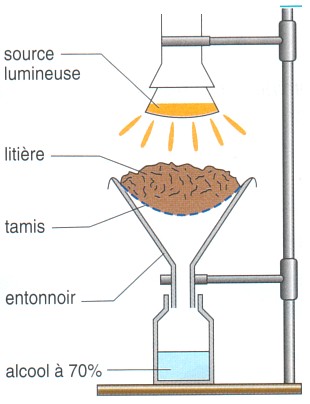 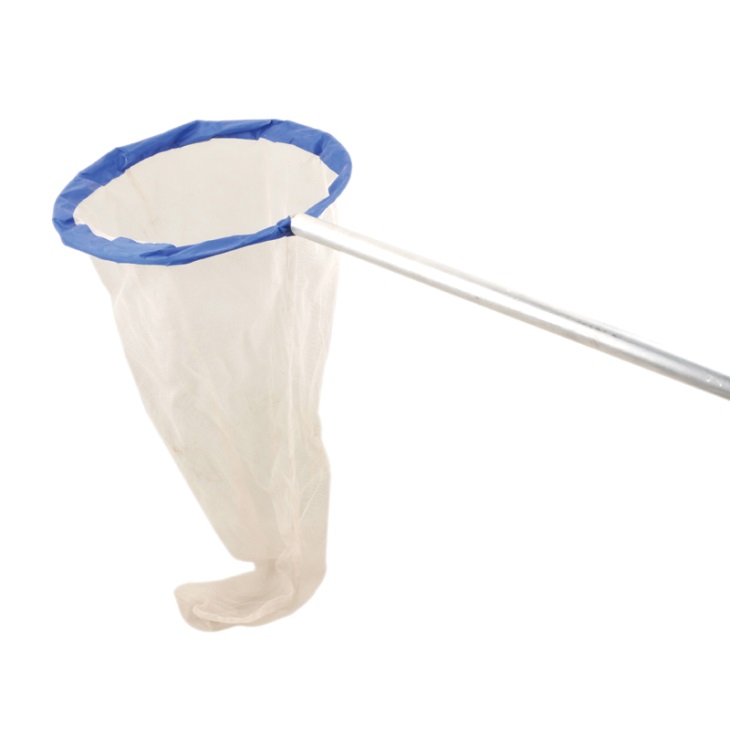 Aspirateur d’insectes
Appareil de Berlese
Filet d’insectes
b- Les différents animaux du sol :
Quelques animaux vivant dans le sol peuvent être directement prélevés à la main : C’est le cas par exemple du lombric , des mollusques comme l’escargot , de certains insectes comme les fourmis , ….
Cependant , de nombreux animaux contenus dans le sol sont invisibles à l’œil nu : ils constituent la microfaune , et pour les prélever on utilise l’appareil de Berlèse .
       Remarque : Les êtres vivants microscopiques qui vivent dans l’eau constituent le plancton .
On distingue 2 catégories de plancton : 
Le zooplancton : animaux microscopiques vivant dan l’eau
Le phytoplancton : végétaux microscopiques vivant dans l’eau